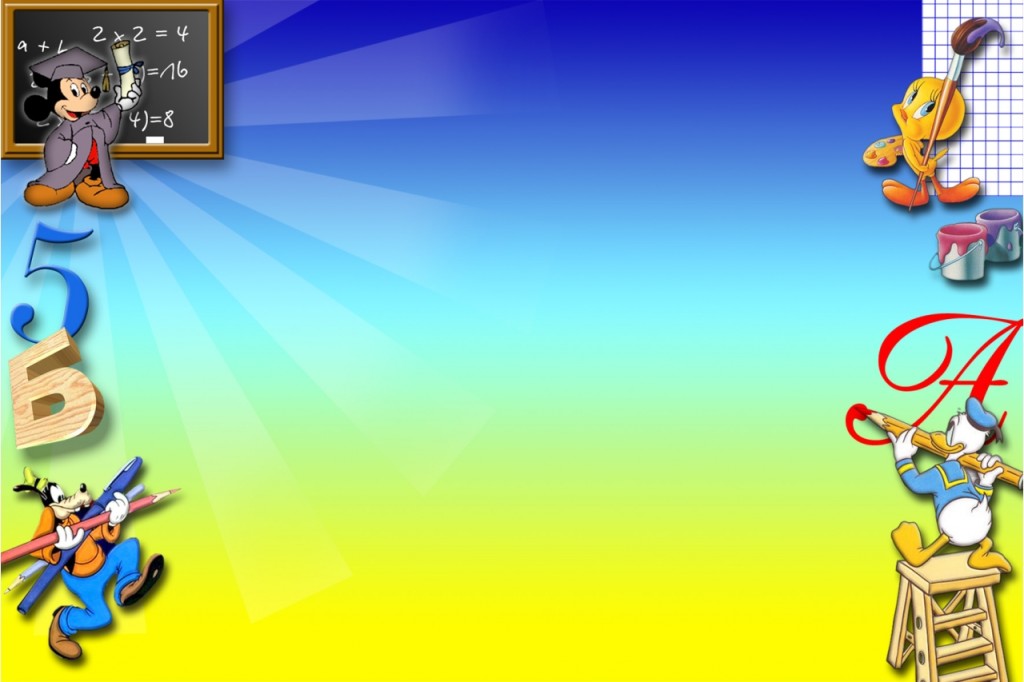 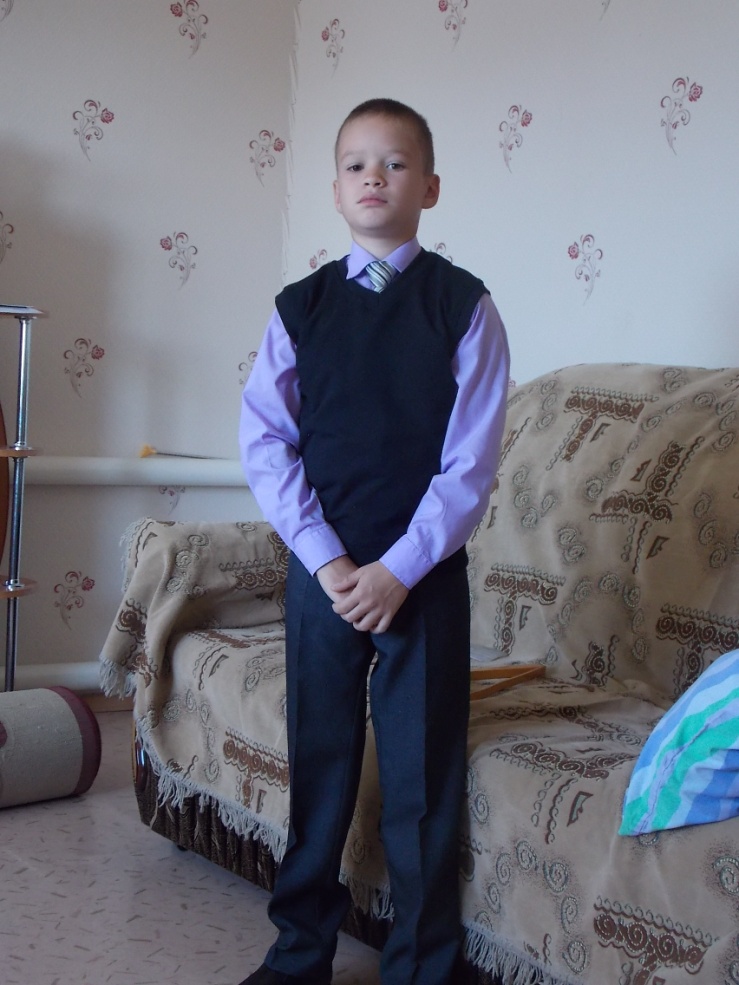 Ich   heiße  Andrei.
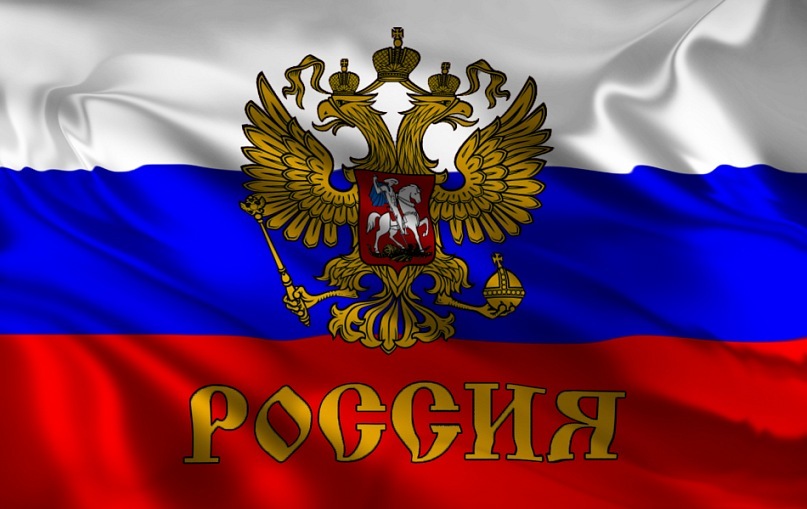 Ich komme 
aus Rußland..
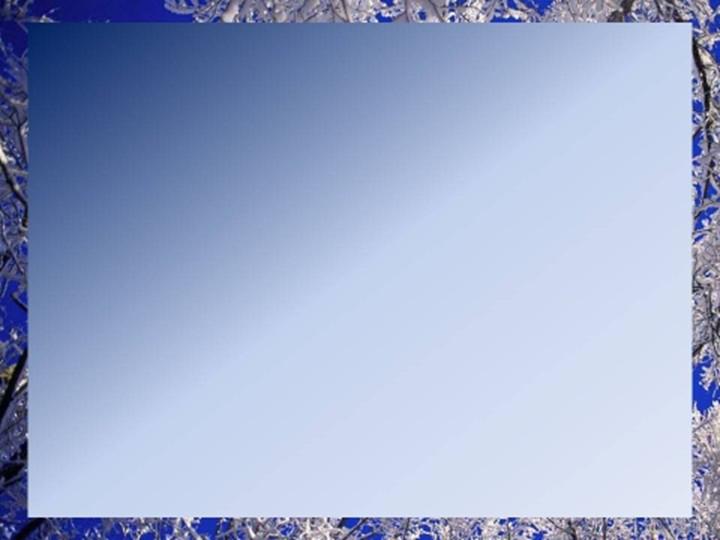 Ich  wohne un Tjpl Stan.
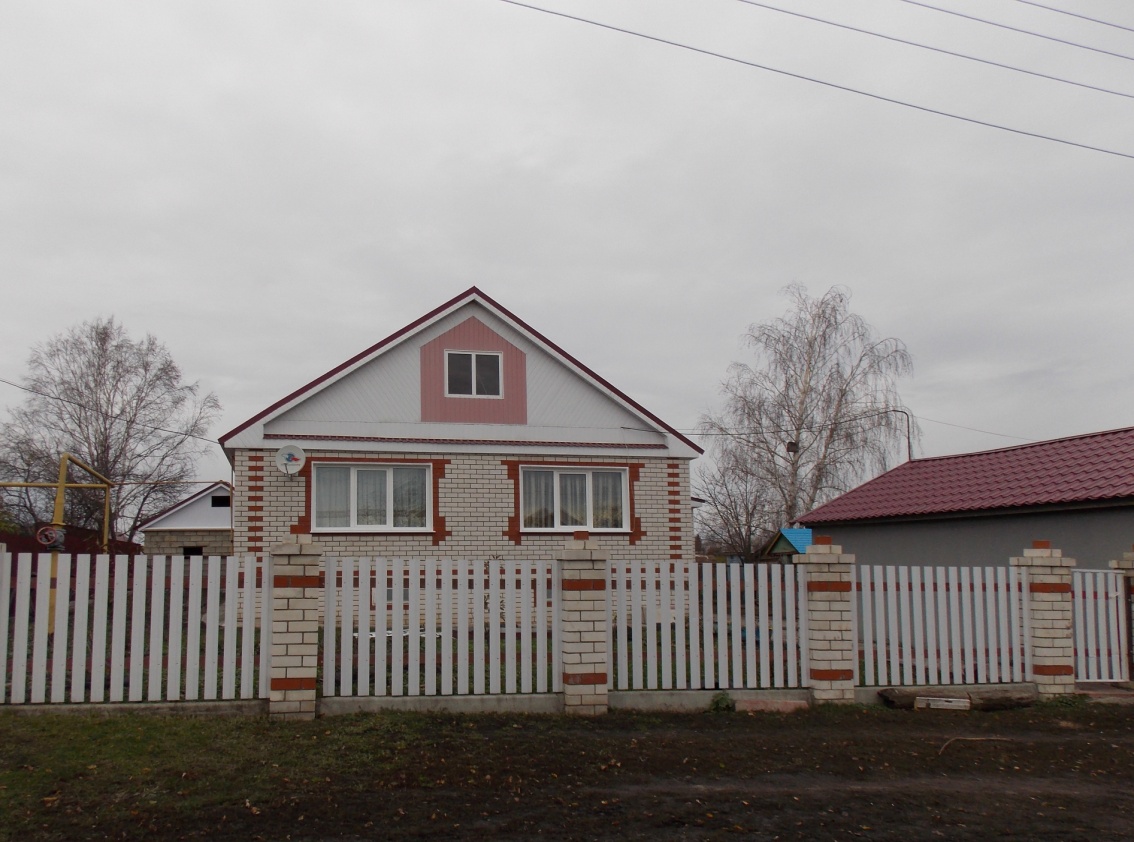 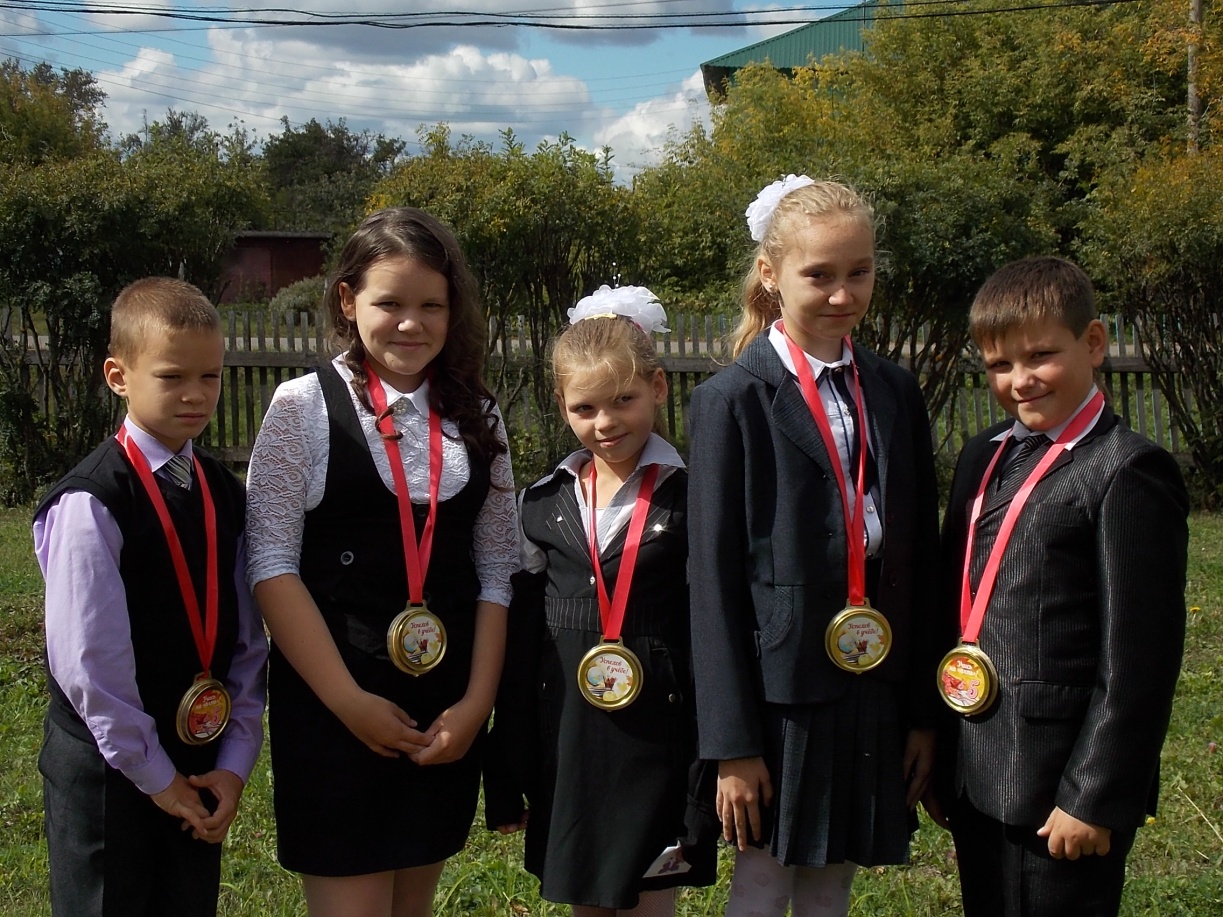 Ich   gehe 5 klasse.